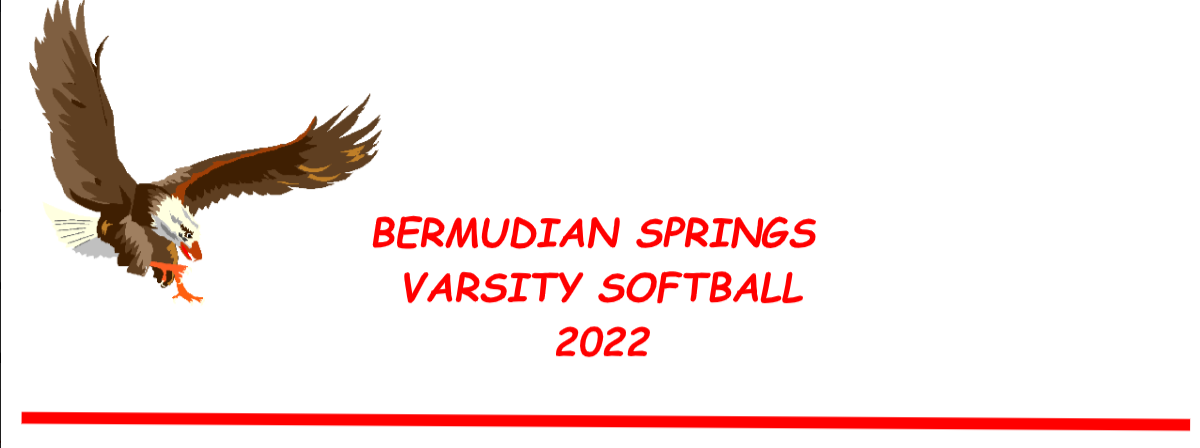 Varsity Head Coach: Anthony Murren
    Varsity Assistant Coach: Autumn Shuchart
2024
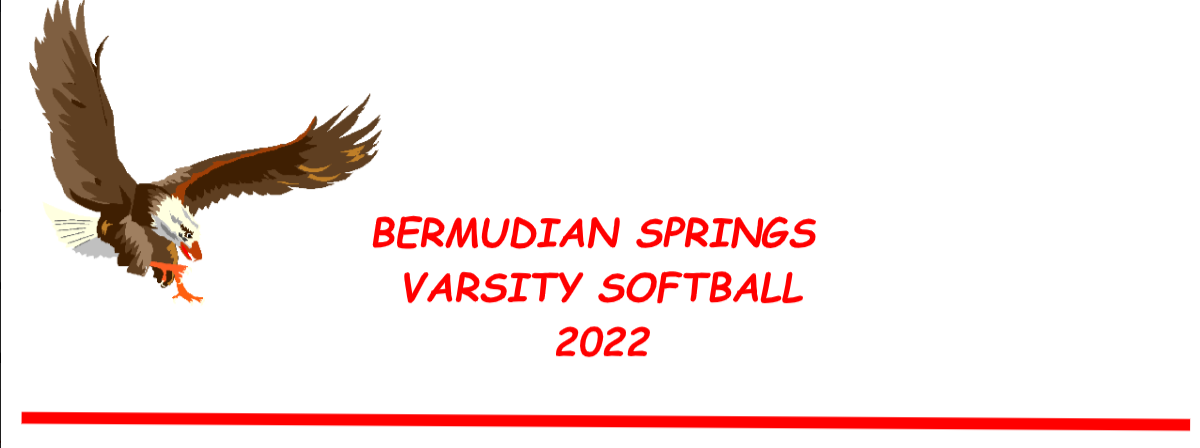 JV Head Coach: Kyla Caruso
          JV Assistant Coach: Natalie Patton
BERMUDIAN SPRINGS JV SOFTBALL
2024